СПБ ГБПОУ «Промышленно-технологический колледж»
Имитационные технологии в профессиональном обучении


Мастер производственного обучения
Бирюкова Ирина Сергеевна
2019 год
СПБ ГБПОУ «Промышленно-технологический колледж»
Имитационные технологии в рамках учебной фирмы– это метод воспроизведения в условиях обучения процессов, происходящих в реальной профессиональной деятельности.
1
СПБ ГБПОУ «Промышленно-технологический колледж»
Основная  задача учебной имитационной фирмы: 
  
создание эффективной системы практического обучения,
которая позволила бы  повысить 
качество образования и обеспечила бы условия
для самореализации личности обучающегося.
2
СПБ ГБПОУ «Промышленно-технологический колледж»
Специфика имитационной технологии 
практического  обучения состоит 
в моделировании в учебном процессе 
различного рода отношений
и ситуаций реального предприятия
3
СПБ ГБПОУ «Промышленно-технологический колледж»
Обучающимся  предоставляются возможности:

- приобретения навыков предпринимательства 
 и ведения деловых переговоров;

- развитие своих творческих способностей и 
лидерских качеств;

- отработка профессиональных компетенций
4
СПБ ГБПОУ «Промышленно-технологический колледж»
Имитационная технология практического обучения 
обеспечивает компетентностный подход, 
который предусматривает:

- изменение технологий образовательного процесса 
с учётом использования ситуаций, в которых обучающиеся
ставят и достигают те или иные цели;
- изменение роли мастера п/о, где он берёт на себя
функцию консультанта,  координатора процесса 
самостоятельного поиска выхода из сложившейся ситуации.
5
СПБ ГБПОУ «Промышленно-технологический колледж»
Особенности применения элементов технологии 
учебной фирмы в нашем колледже 
состоят в следующем:

- имитационные технологии применяются на основе 
реальной производственной базы 
(учебно-производственных мастерских);
- наличие опыта выполнения производственных заказов 
изделий металлообработки обучающимися и мастерами
6
СПБ ГБПОУ «Промышленно-технологический колледж»
Игровые имитационные технологии 
активного обучение в учебной практике:

- бригада 
- стажировка с выполнением должностной роли 
- тренинг 
разыгрывание ролей
7
СПБ ГБПОУ «Промышленно-технологический колледж»
Стажировка с выполнением должностной роли 

форма и метод активного обучения 
конкретного типа 
при котором «моделью» выступает 
сама действительность, а имитация затрагивает 
в основном исполнение роли (должности).
8
СПБ ГБПОУ «Промышленно-технологический колледж»
Т р е н и н г

отработка определенных специализированных 
навыков и умений по работе 
с различными техническими средствами и устройствами.
9
СПБ ГБПОУ «Промышленно-технологический колледж»
Разыгрывание ролей 

игровой способ анализа конкретных ситуаций, 
в основе которых лежат
проблемы взаимоотношений в коллективе, 
проблемы совершенствования стиля 
и методов руководства
10
СПБ ГБПОУ «Промышленно-технологический колледж»Игровые имитационные технологии способствуют формированию общих  компетенций, таких как: - понимание сущности и социальной значимости будущей профессии, проявление к ней устойчивого интереса,- организация  собственной деятельности, исходя из цели и способов её достижения, определённых руководителем, - анализ рабочей ситуации,  текущий и итоговый контроль, ответственность за результаты своей работы, - поиск информации, необходимой для эффективного выполнения профессиональных задач,- работа в команде, эффективное общение с коллегами, руководством и клиентами
11
СПБ ГБПОУ «Промышленно-технологический колледж»
Положительные моменты:

- в процессе проведения занятий обучающиеся овладевают опытом, 
подобным тому, который они приобрели бы в настоящей жизни; 

- на уроках обучающиеся учатся решать проблемы, возникающие в процессе, 
а не остаются пассивными наблюдателями; 

- обучающиеся психологически стимулируются к принятию 
самостоятельных решений, и убеждаются в необходимости взвешанного подхода;
 
- в процессе уроков происходит соревновательный процесс между бригадами, 
что мотивирует обучающих к более  серьезному подходу к обучению, 
подготовке и выполнению заданий
12
СПБ ГБПОУ «Промышленно-технологический колледж»
Отрицательные моменты:


- проведение таких занятий требует хорошей 
методической подготовки; 

- на подготовку  затрачивается много энергии и времени; 

- во время  занятий возможны неконтролируемые 
ситуации (вспышки эмоций обучающихся);
13
Электромонтер по ремонту и обслуживанию электрооборудования
Элементы имитационных технологий (имитационный тренинг) на производственной практике на АО «Петербургский тракторный завод»
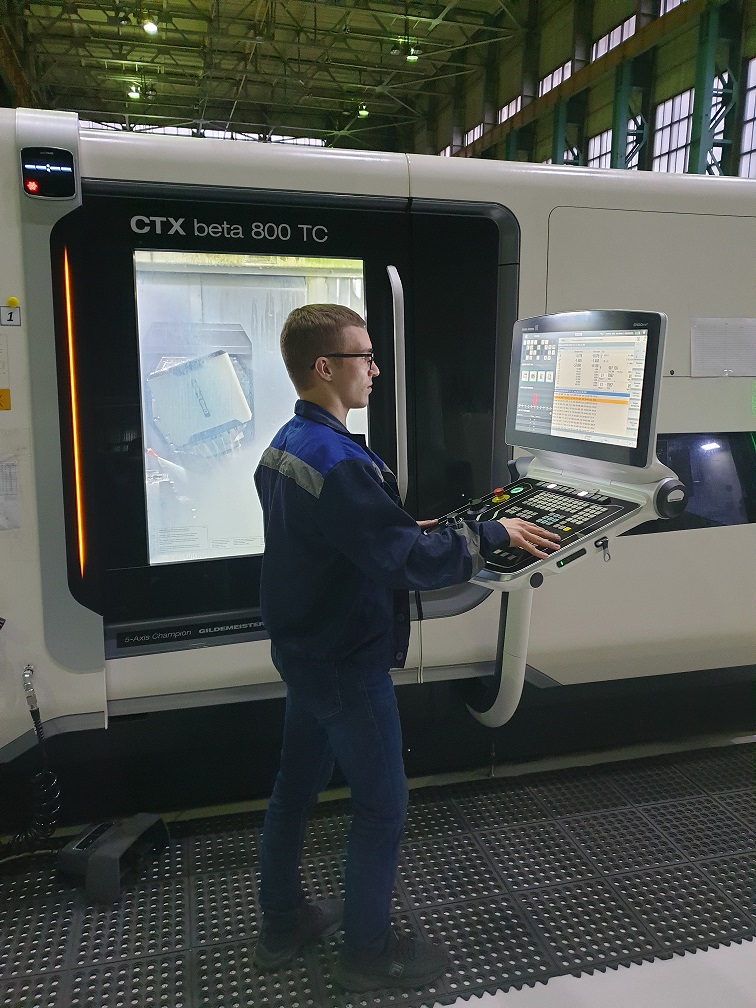 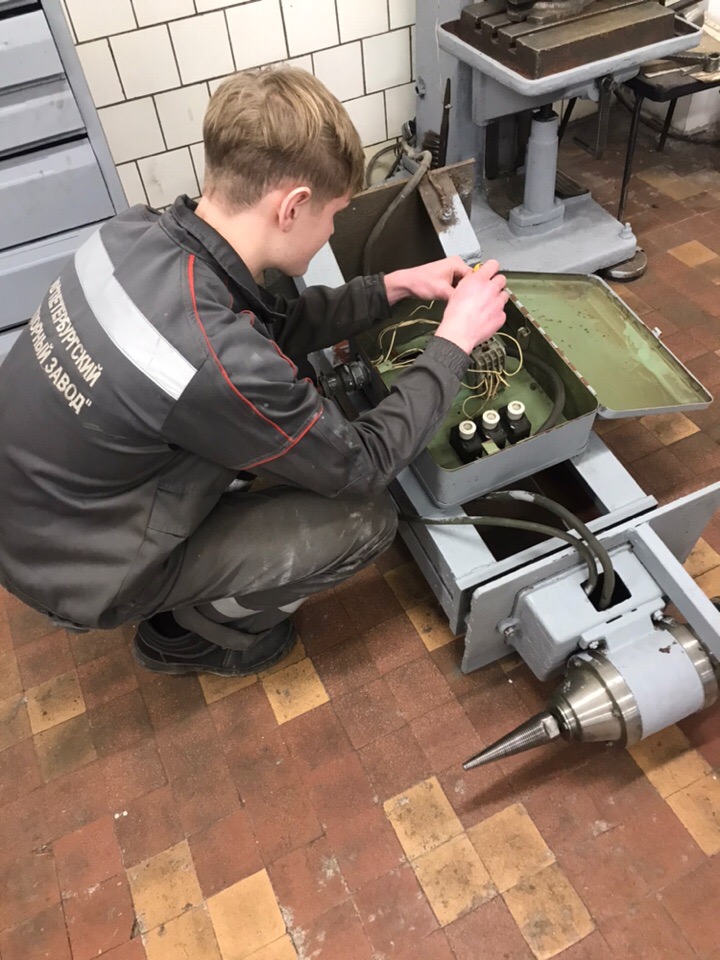 Наладчик станков и оборудования в механообработке
Электромонтер по ремонту и обслуживанию электрооборудования
Элементы имитационных технологий (имитационный тренинг) на производственной практике на АО «Петербургский тракторный завод»
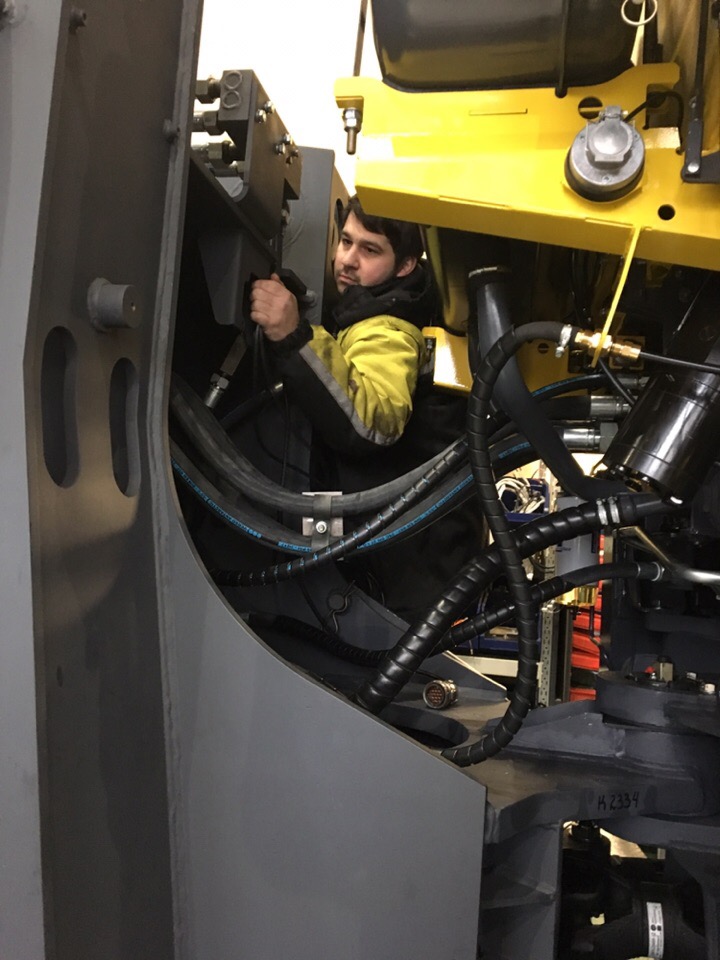 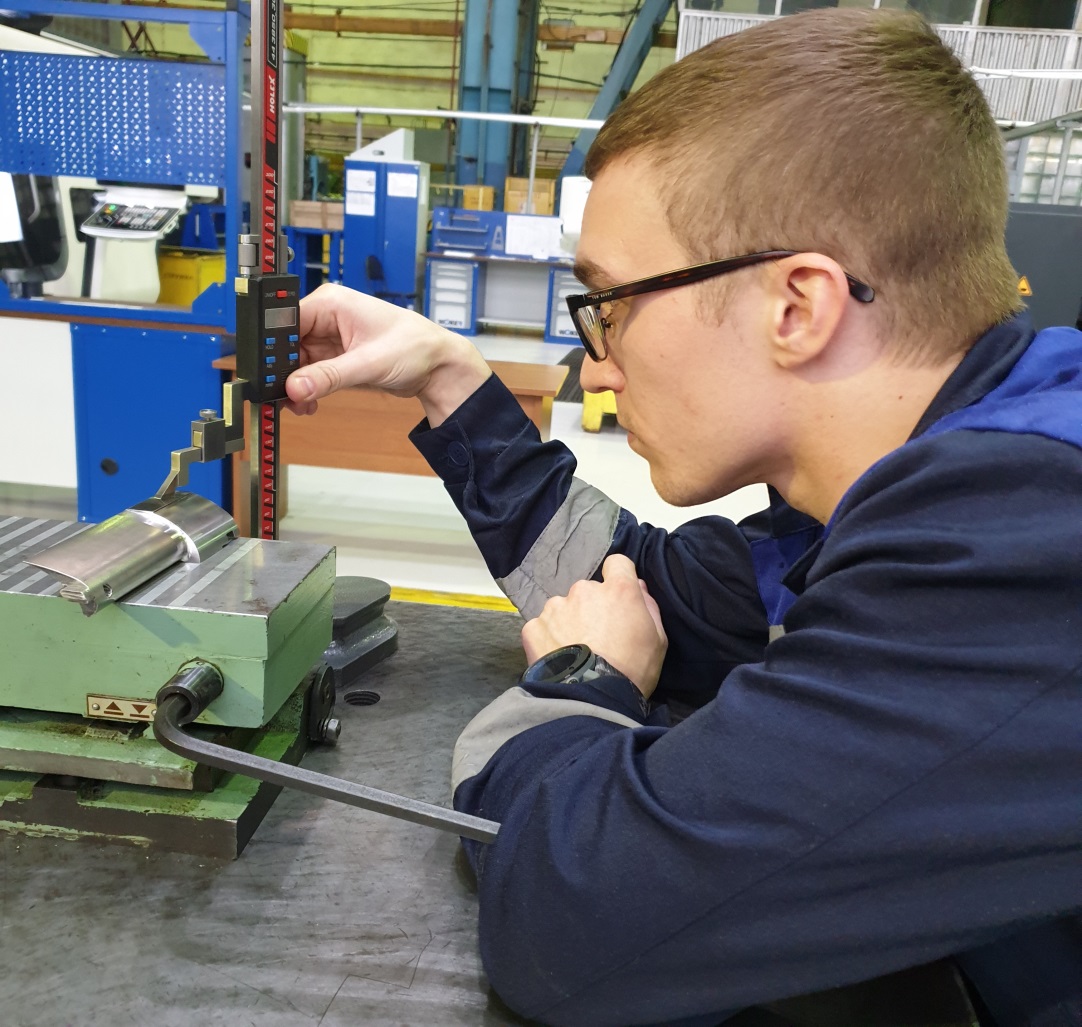 Наладчик станков и оборудования в механообработке
СПБ ГБПОУ «Промышленно-технологический колледж»
Конечные результаты

         Повышение интереса  к получению профессиональных знаний

                Улучшение социальной привлекательности учебного заведения

Повышение качества профессиональной подготовки выпускников колледжа

Обеспечение социальной защищённости выпускника за счёт 

квалифицированной практической подготовки

Формирование системного мышления и профессиональной культуры

Самореализация творческого потенциала и развитие лидерских качеств
14
СПАСИБО!